МРТ:
Разрывы со смещением
МРТ:
Основные разрывы
Классификация
Анатомия
Концепция
Разрывы мениска: Отсканированы, Осмотрены и Смоделированы!
Часть 1
Образовательная выставка с использованием 3D-моделей с МРТ и артроскопической корреляцией
Sherif S. Saad MD, Tetyana Gorbachova MD, Minn Saing MD,
Departments of Radiology and Orthopoedic Surgery
Einstein Medical Center, Philadelphia, PA
5501 Old York Rd, Philadelphia, PA 19141
МРТ:
Разрывы со смещением
МРТ:
Основные разрывы
Классификация
Анатомия
Концепция
Цель
Изучить анатомию мениска на МРТ

Проанализировать признаки повреждений мениска с использованием 3D моделей и корреляцией с артроскопией

Рассмотреть и сравнить современные понятия используемые в рентгенологии и ортопедии
МРТ:
Разрывы со смещением
МРТ:
Основные разрывы
Классификация
Анатомия
Концепция
Анатомия мениска
МРТ: разрывы сосмещением
МРТ: основныеразрывы
Классификация
Анатомия
Концепция
Медиальный мениск
Передний
Полукруглой формы (буква C)

Задний рог толще переднего

Передний рог мениска прикрепляется кпереди от передней крестообразной связке

Задний рог прикрепляется к задней части заднего межмыщелкового поля большеберцовой кости

Поперечная связка колена соединяет передние рога обоих менисков 

По периферии медиальный мениск срастается с капсулой сустава – это сращение также известно как венечная связка.
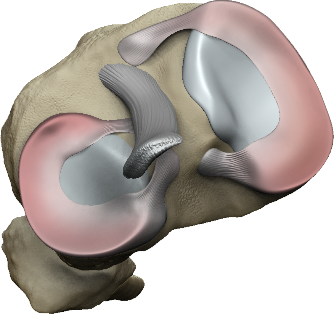 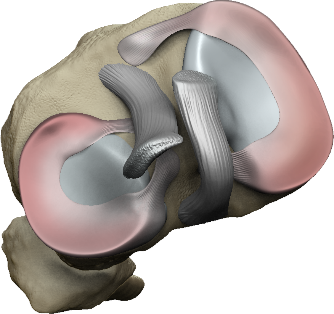 Медиальный
Латеральный
Задний
МРТ: разрывысо смещением
МРТ: основныеразрывы
Анатомия
Концепция
Классификация
Латеральный мениск
Форма – правильная полуокружность

Примерно одинаковой ширины по всей протяженности

Передний рог мениска прикрепляется к переднему межмыщелковому полю, чуть кнутри расположена передняя крестообразная связка

Задний рог мениска крепится к заднему межмыщелковому полю 

По задненаружной поверхности сустава, через щель между капсулой и латеральным мениском, в полость сустава проникает сухожилие подколенной мышцы
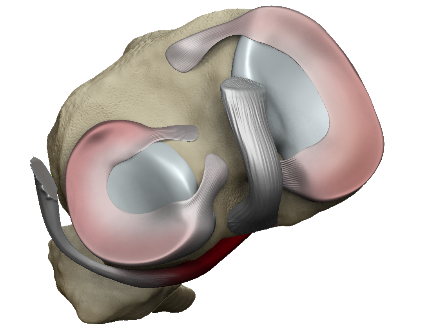 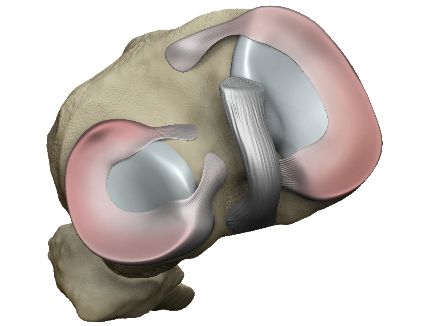 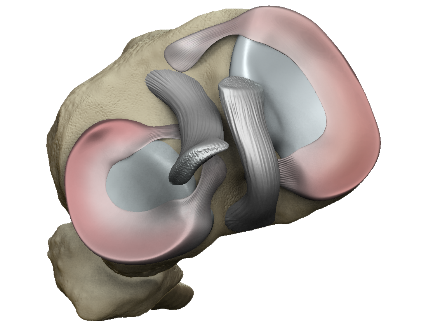 [Speaker Notes: Remove moving animation. 
Get rid of width animation and arrow
Group anterior and posterior horn arrows, appear together with text.
Make popliteus image appears with text.]
МРТ: разрывысо смещением
МРТ: основные разрывы
Классификация
Анатомия
Концепция
Поддерживающие структуры
Саггитальная плоскость
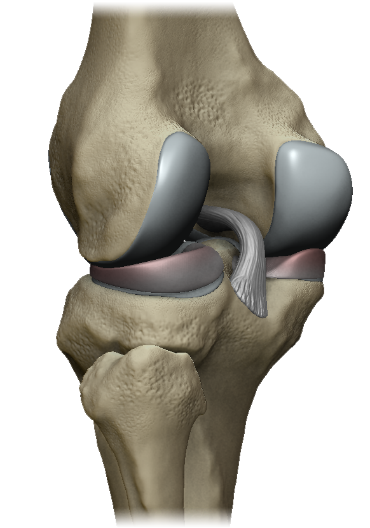 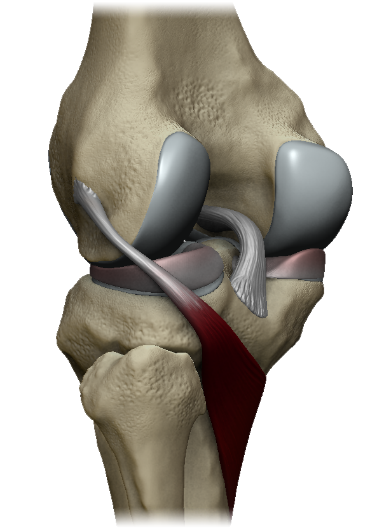 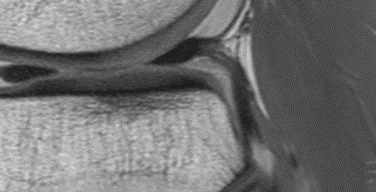 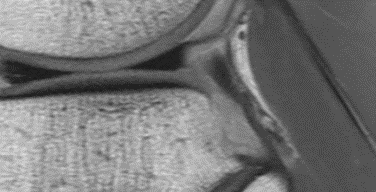 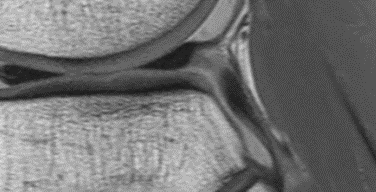 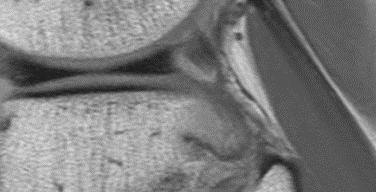 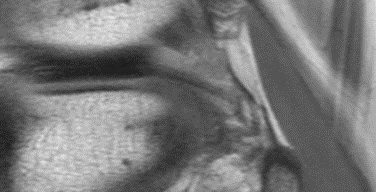 Повтор
Подколенное сухожилие
МРТ: разрывы со смещением
МРТ: основныеразрывы
Классификация
Анатомия
Концепция
Поддерживающие структуры
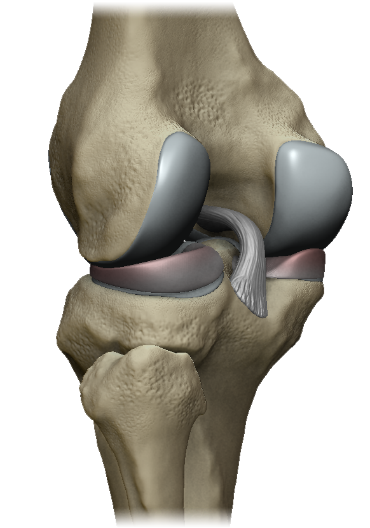 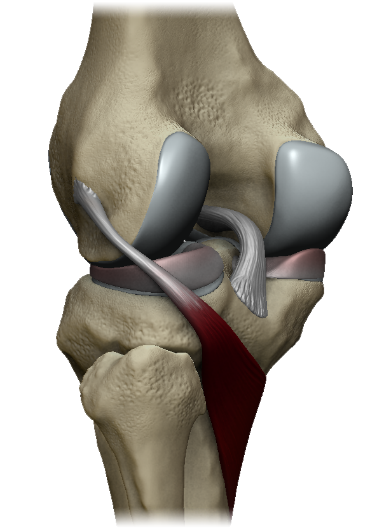 Внутрикапсулярная часть сухожилия подколенной мышцы
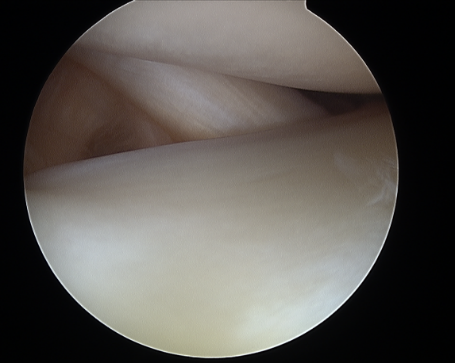 Подколенное сухожилие
МРТ: разрывы сосмещением
МРТ: основныеразрывы
Анатомия
Концепция
Классификация
Поддерживающие структуры
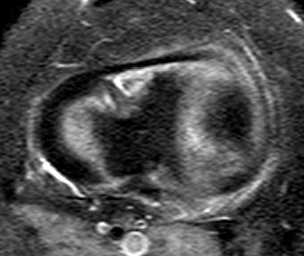 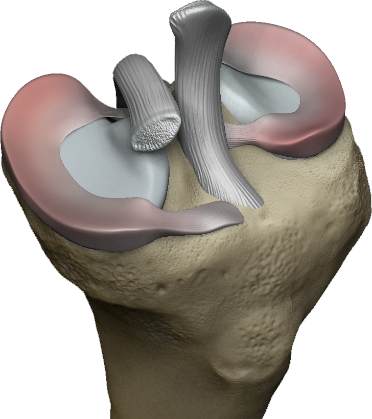 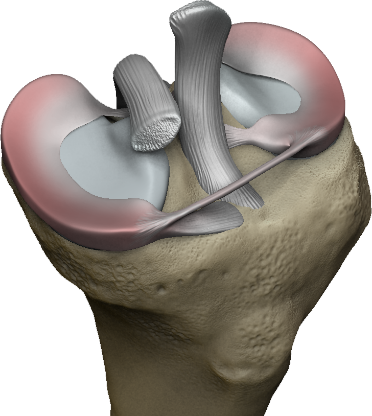 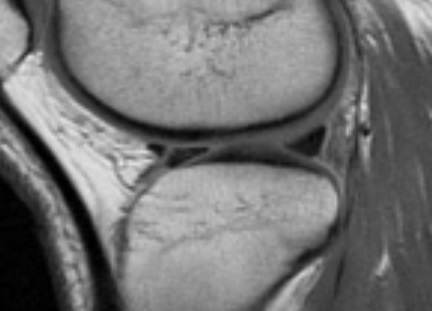 Передняя поперечная (межменисковая) связка
МРТ: разрывысо смещением
МРТ: основныеразрывы
Классификация
Анатомия
Концепция
Поддерживающие структуры
Мениско-бедренные связки
Врисберг
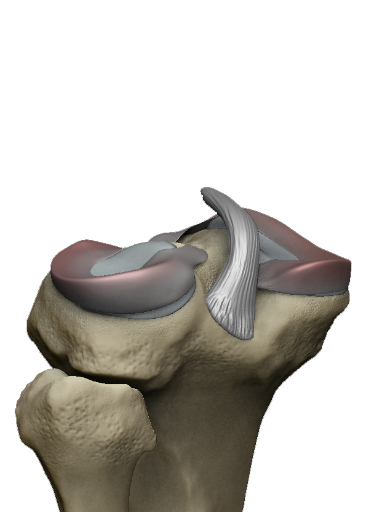 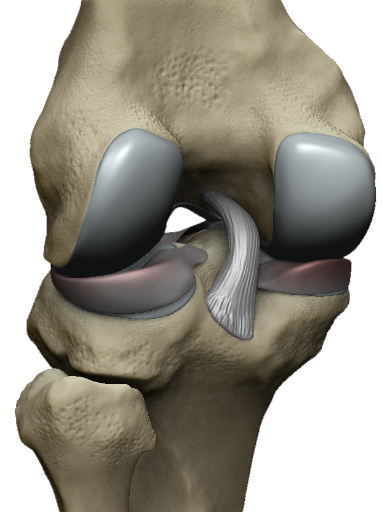 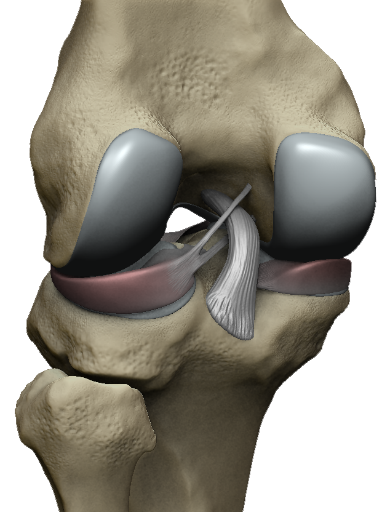 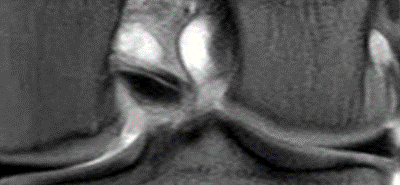 Мениско-бедреннаясвязка Врисберга
ЗКС
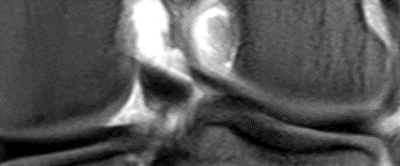 Врисберг
Задняя крестообразная связка
ЗКС
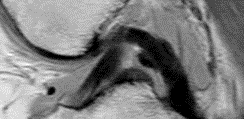 Врисберг
Мениско-бедренная связка Хамфри
Хамфри
ЗКС
[Speaker Notes: Add and annotate saggital image
Add : Junction of Ligamnet of Humphry with posterior horn of the lateral meniscus can be a pitfall for meniscal tear]
МРТ: разрывы со смещением
МРТ: основные разрывы
Классификация
Анатомия
Концепция
Состав менисков
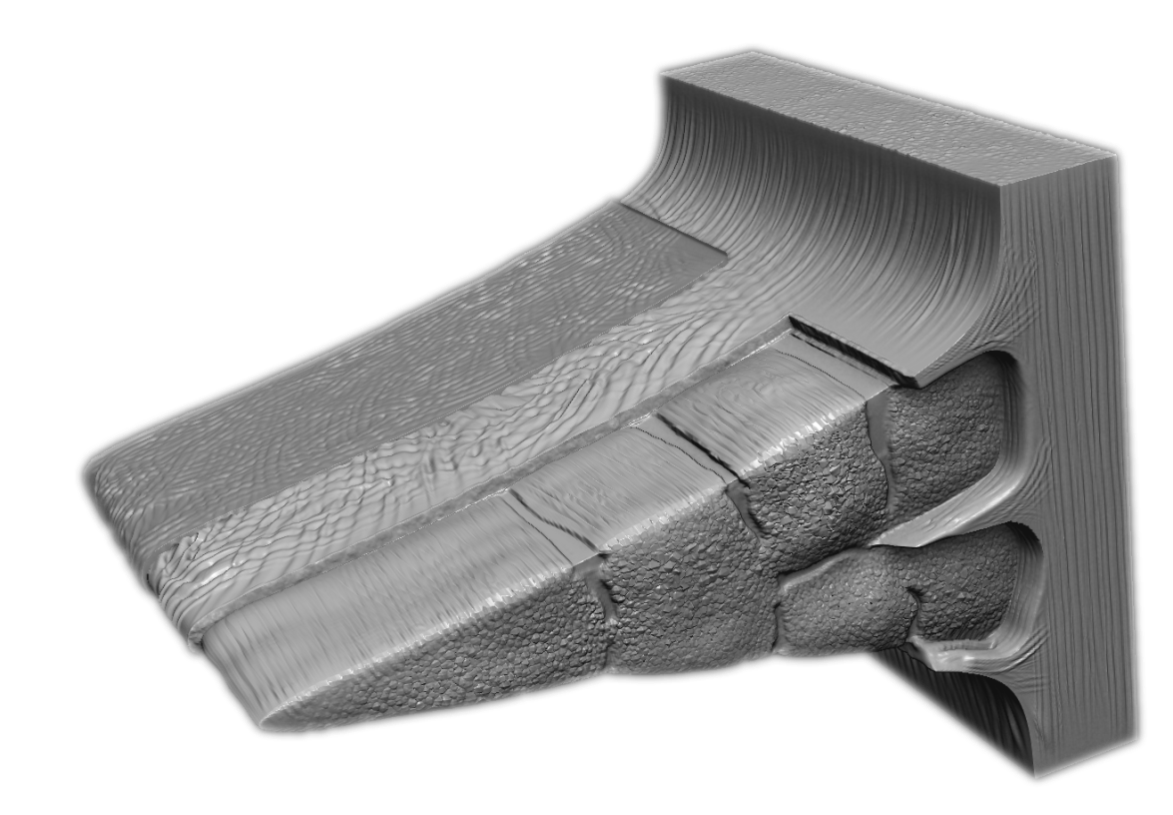 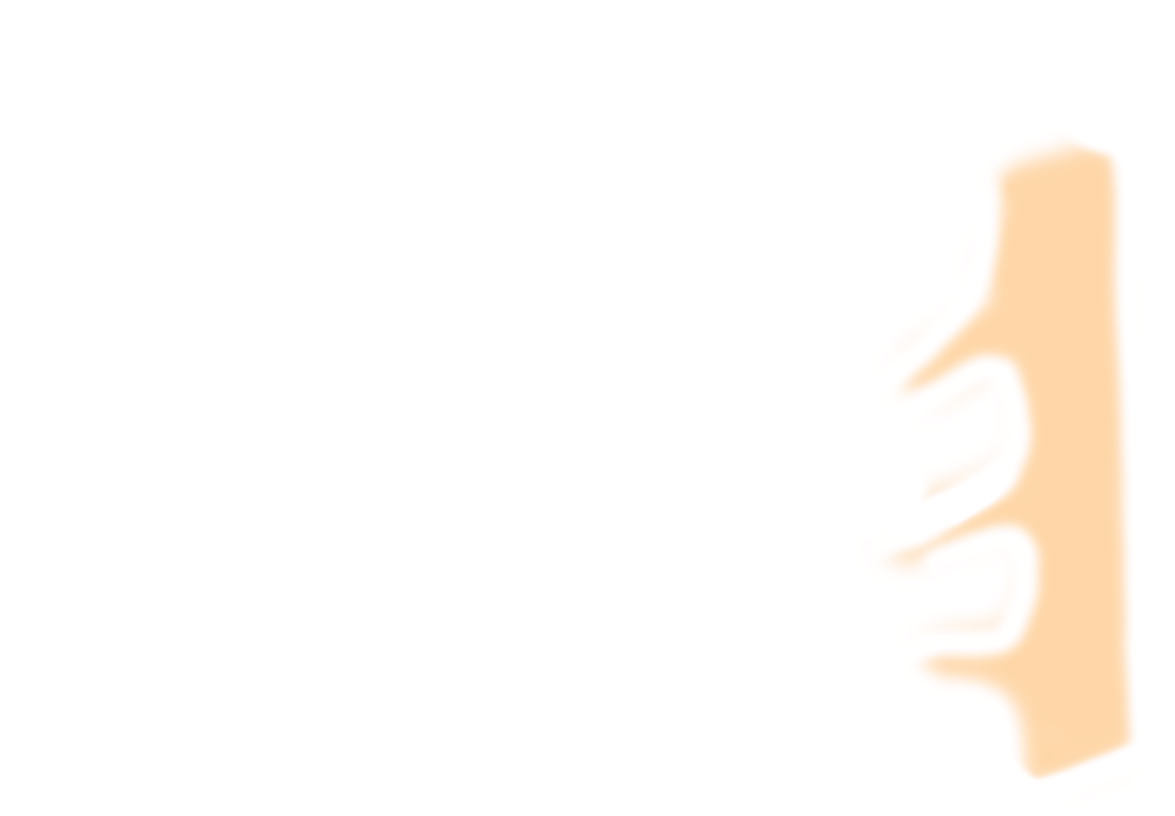 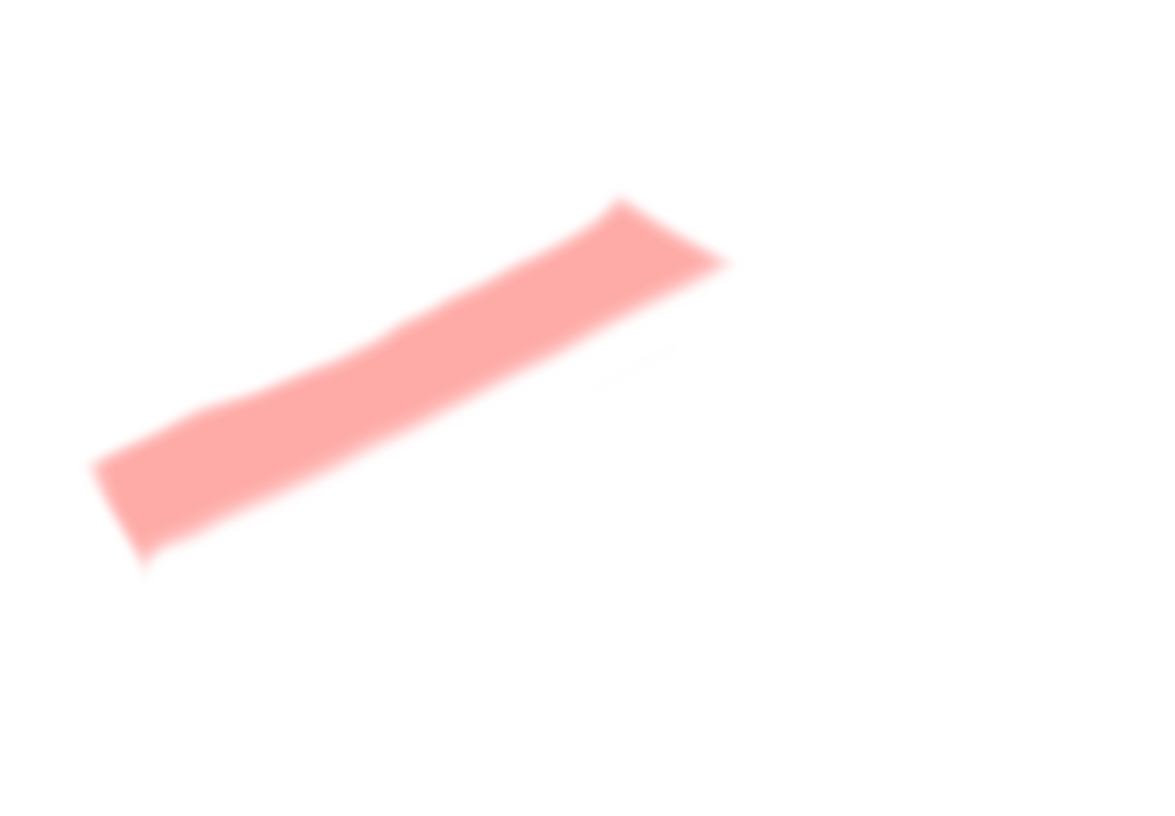 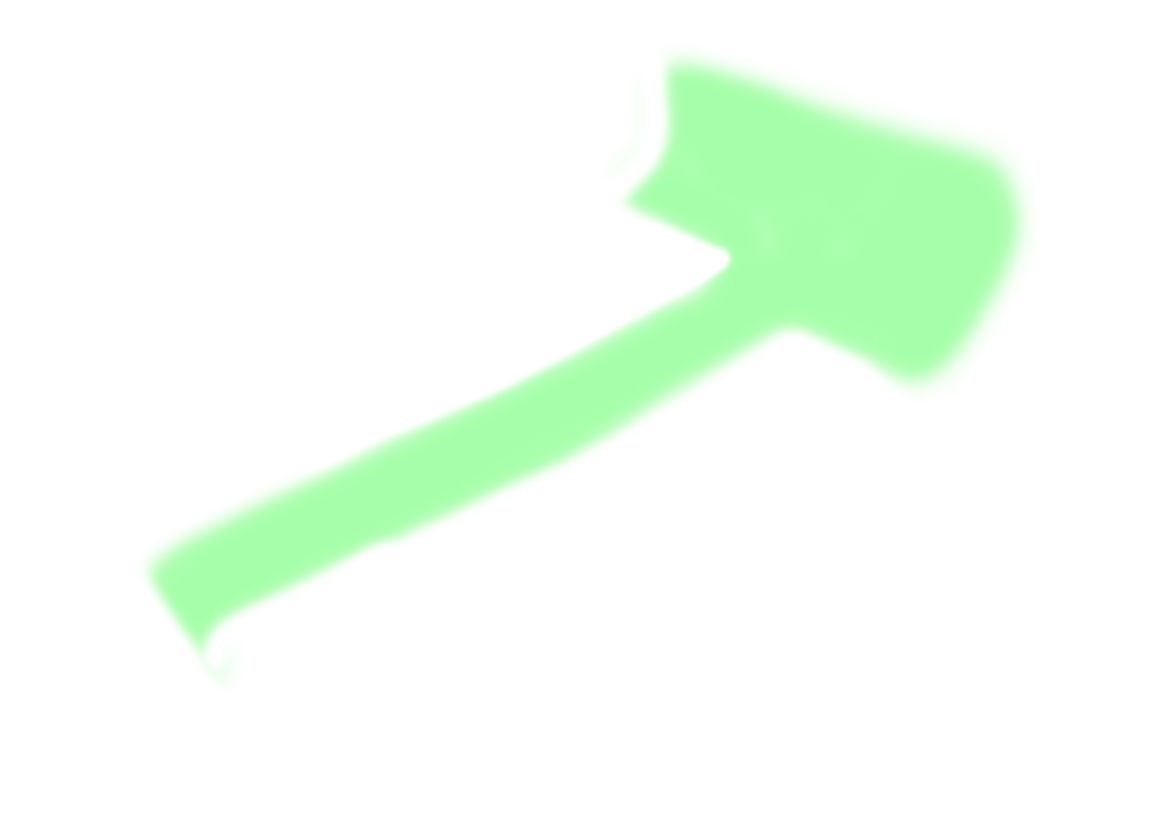 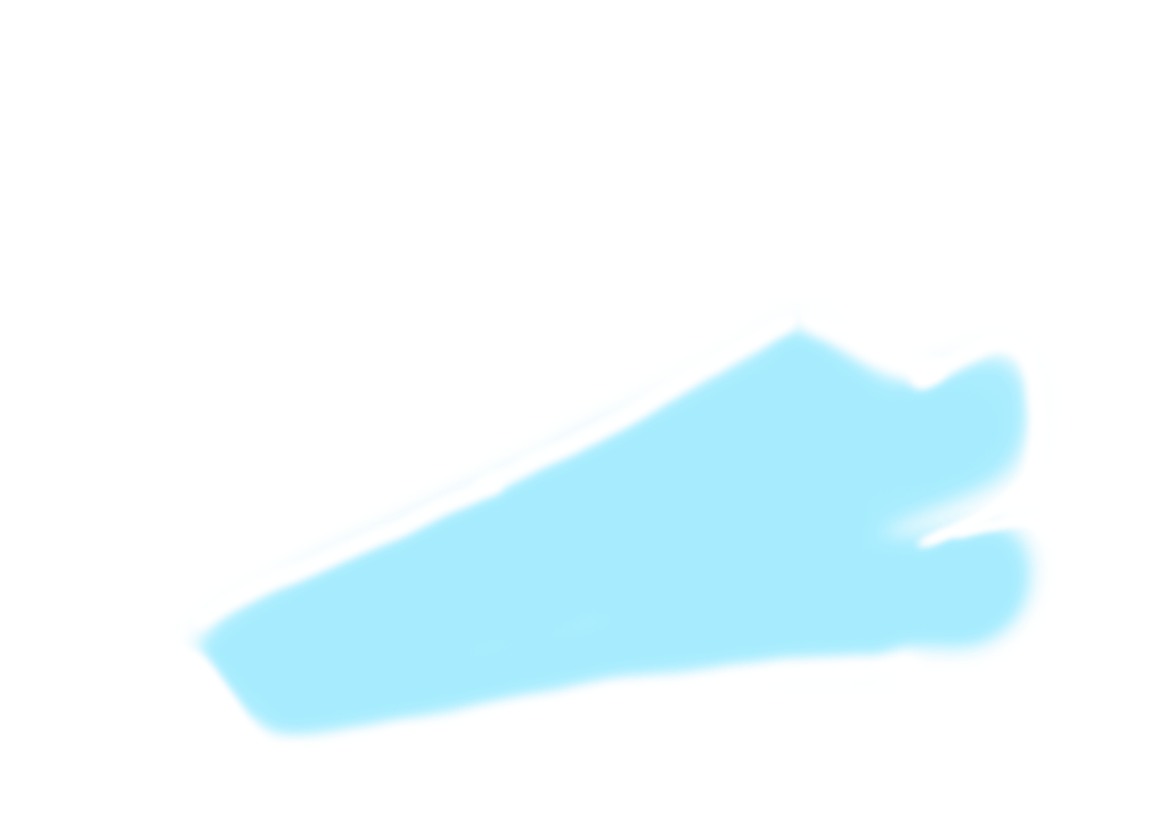 Большеберцовая/бедренная поверхности покрыты сетью тонких беспорядочно ориентированных фибрилл

Коллагеновые пучки пластинчатой формы, беспорядочно расположенные в центре и радиально по периферии

Центральный слой – пучки коллагена, ориентированные по окружности

Центральные волокна прерываются ветвящимися радиальными связующими волокнами, простирающимися из периферии в центр
[Speaker Notes: Move image and limit animation.]
МРТ: разрывысо смещением
МРТ: основныеразрывы
Классификация
Анатомия
Концепция
Паттерны разрывов: 
Концепция
МРТ: разрывы со смещением
МРТ: основныеразрывы
Классификация
Анатомия
Концепция
Разрывы мениска: Концепция
Каждый разрыв может быть описан в 2 плоскостях
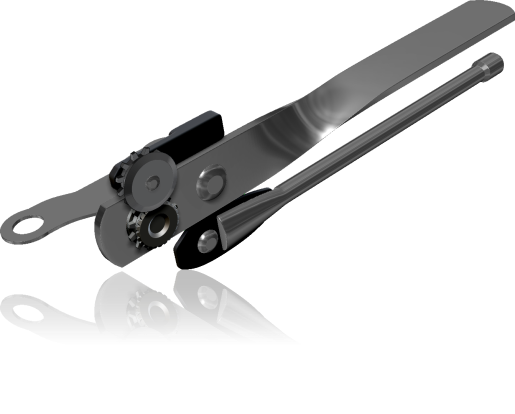 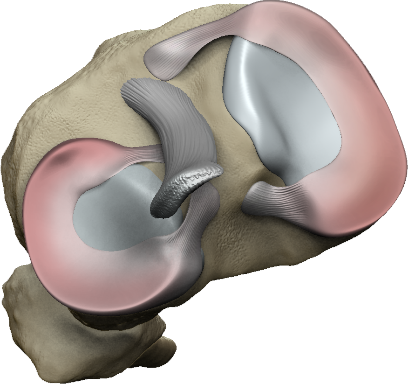 1. В зависимости от соотношения с окружностью мениска:



2. В зависимости от соотношения линии разрыва с поперечной плоскостью

Вертикальный vs Горизонтальный
“Консервный нож”
Вертикальный продольный
Продольный
Радиальный
vs.
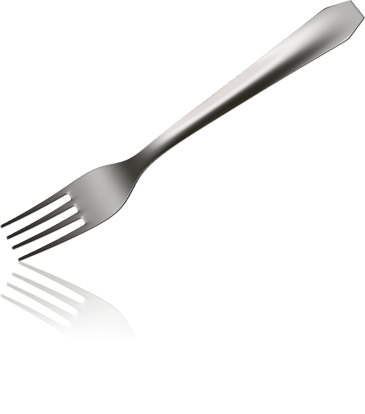 “Хлеб пита”
Горизонтальныйпродольный
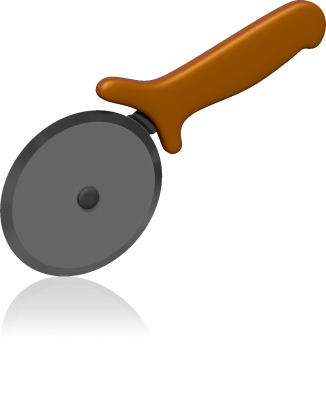 “Нож для пиццы”
Радиальный
[Speaker Notes: (parallel to vs perpendicular to circumference)]
МРТ: разрывысо смещением
МРТ: основныеразрывы
Классификация
Анатомия
Концепция
Разрывы мениска: Концепция
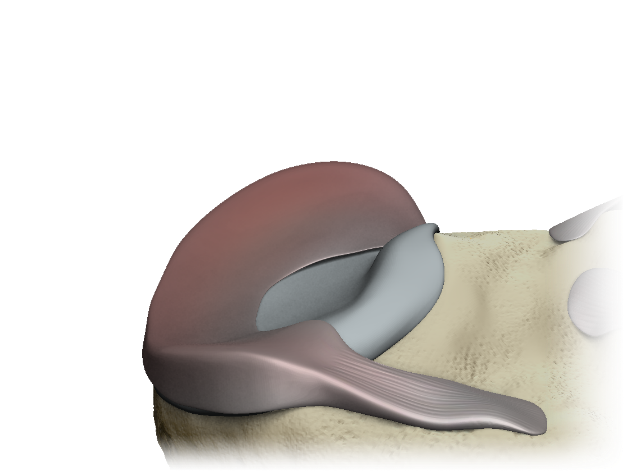 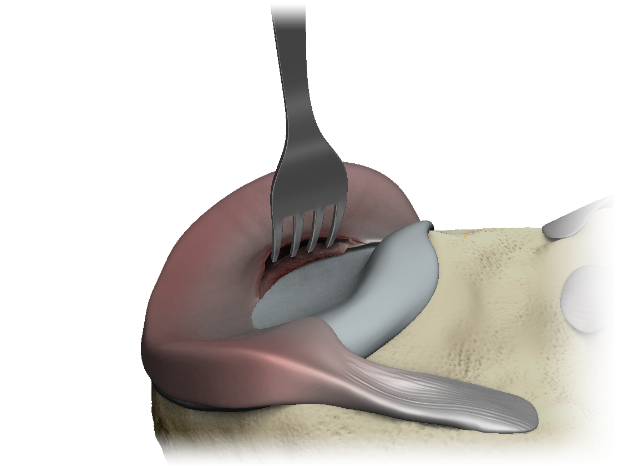 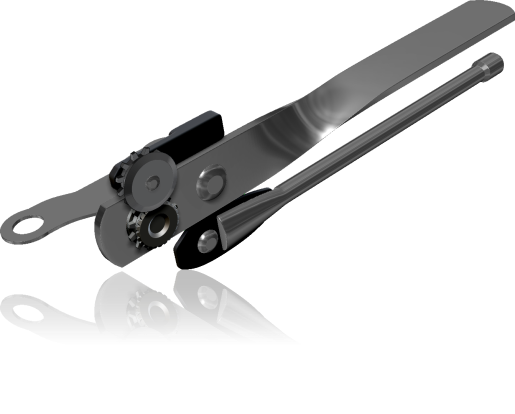 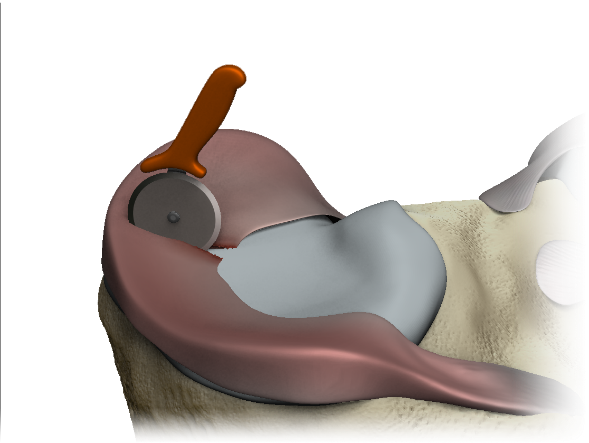 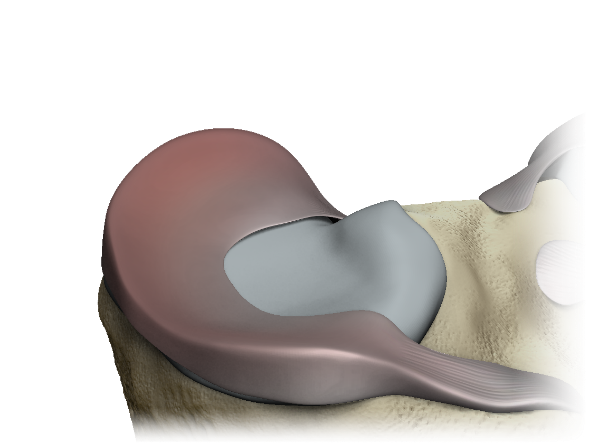 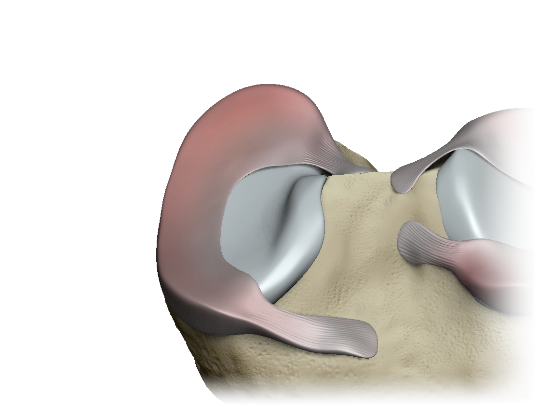 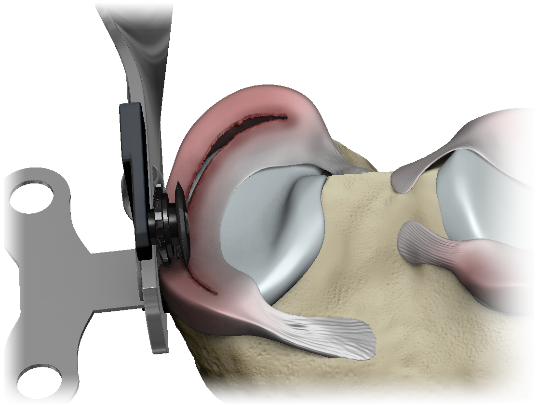 “Консервный нож”
Вертикальный продольный
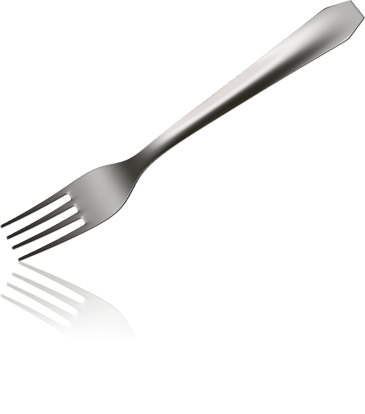 “Хлеб пита”
Горизонтальныйпродольный
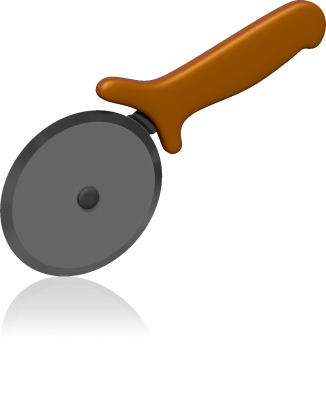 “Нож для пиццы”
Радиальный
МРТ: разрывысо смещением
МРТ: основныеразрывы
Классификация
Анатомия
Концепция
МРТ: Основные разрыва
МРТ: разрывы со смещением
МРТ: основные разрывы
Классификация
Анатомия
Концепция
Разрывы мениска
Критерии МР-визуализации
Изменения МР-сигнала
Изменения структуры
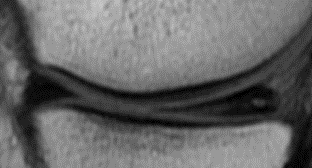 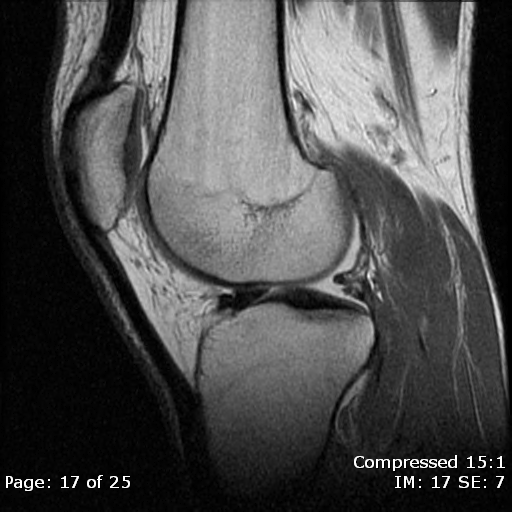 Изменения контуров
 Смещение или отсутствие ткани мениска
 Повреждение связок
Патологический сигнал на 2-х последовательностях
МРТ: разрывысо смещением
МРТ: основныеразрывы
Классификация
Анатомия
Концепция
Разрыв мениска : 3 основных типа
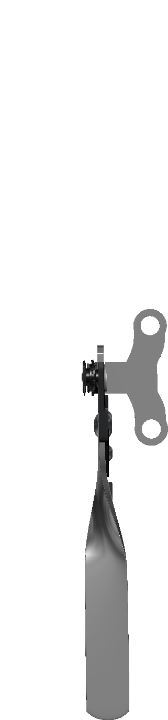 1. Продольный Вертикальный Разрыв
Аксиальная плоскость
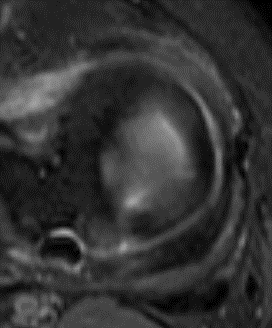 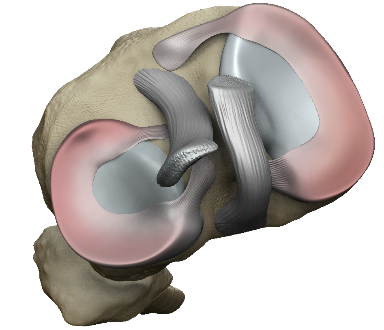 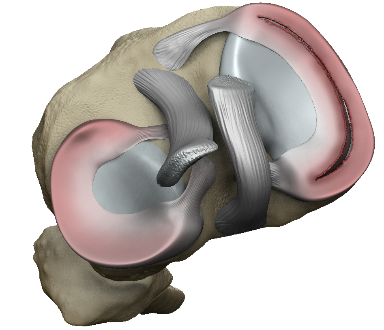 Вертикальный разрыв делит мениск на внутренний и наружный сегменты
МРТ: разрывы со смещением
МРТ: основныеразрывы
Классификация
Анатомия
Концепция
Разрыв мениска : 3 основных типа
1. Продольный Вертикальный Разрыв
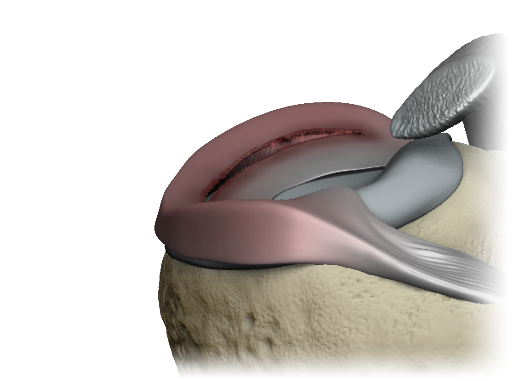 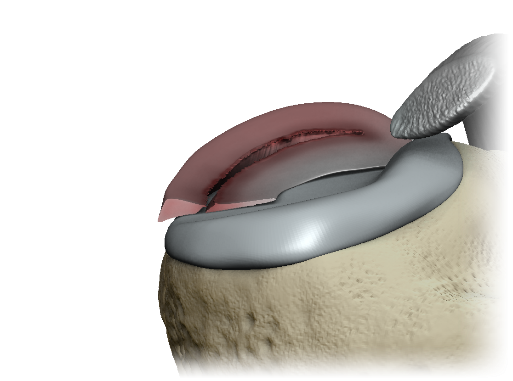 Корональная плоскость
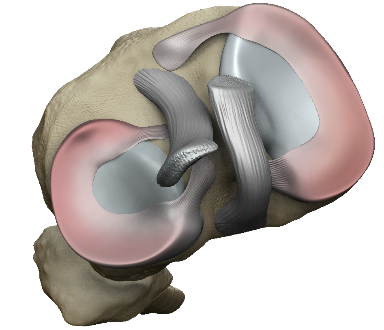 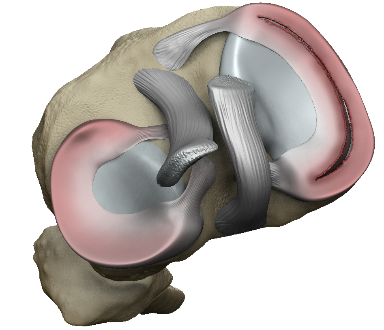 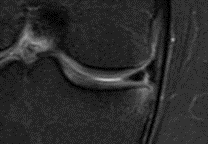 МРТ: разрывы со смещением
МРТ: основные разрывы
Классификация
Анатомия
Концепция
Разрыв мениска : 3 основных типа
1. Продольный Вертикальный Разрыв
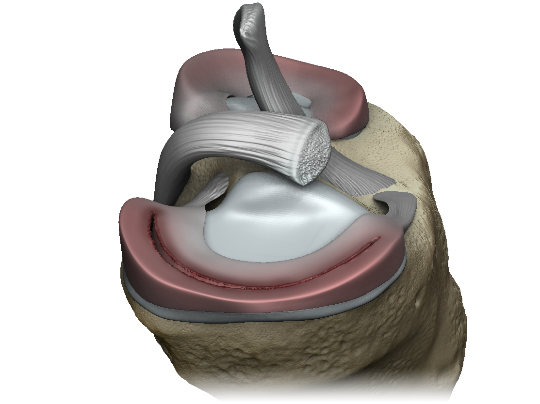 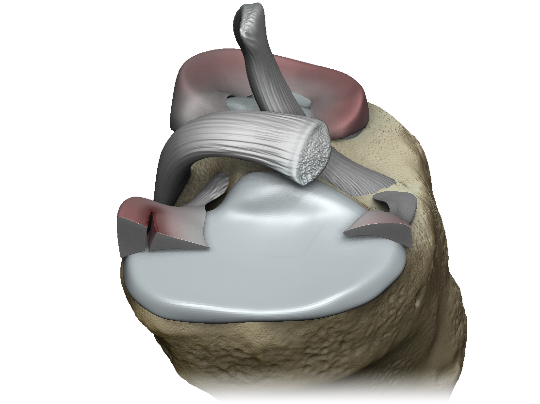 Сагиттальная плоскость
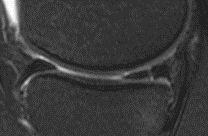 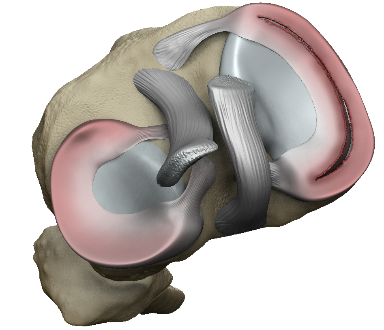 МРТ: разрывы со смещением
МРТ: основныеразрывы
Классификация
Анатомия
Концепция
Разрыв мениска : 3 основных типа
2. Продольный Горизонтальный Разрыв
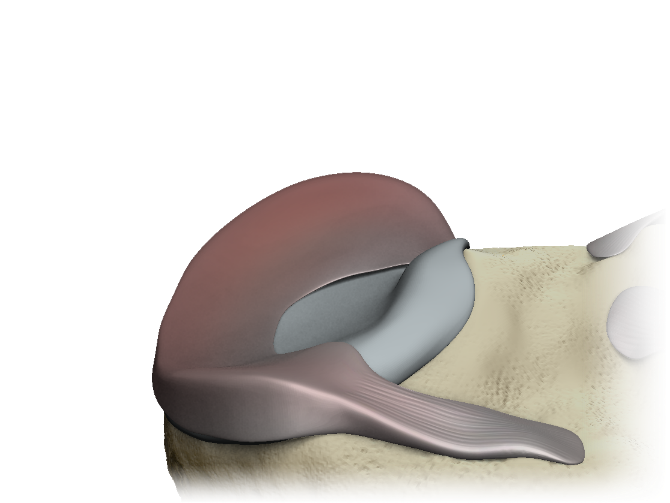 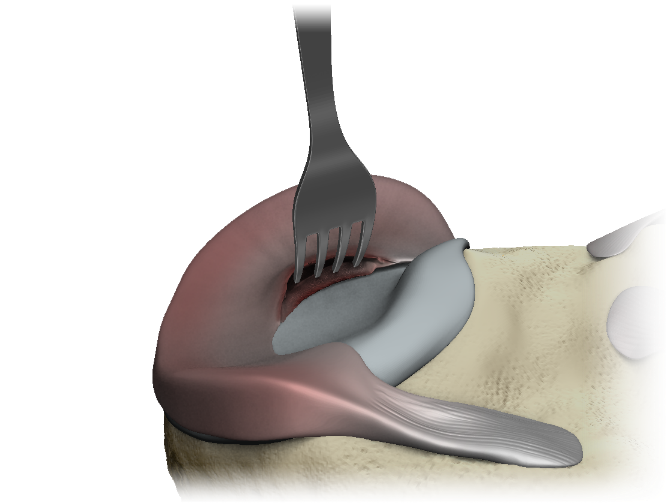 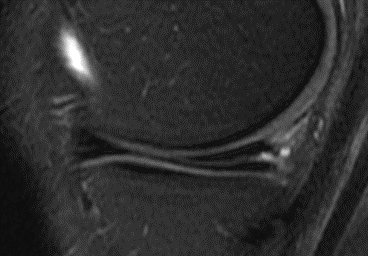 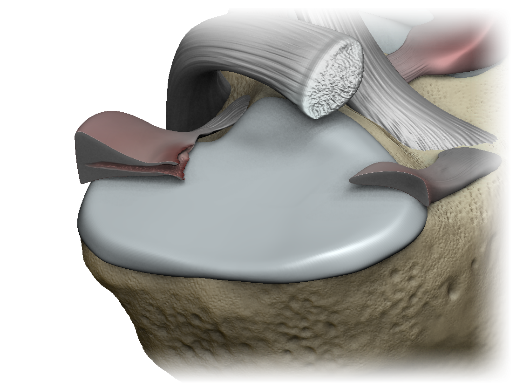 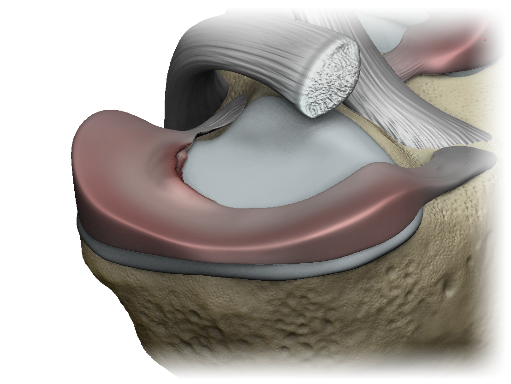 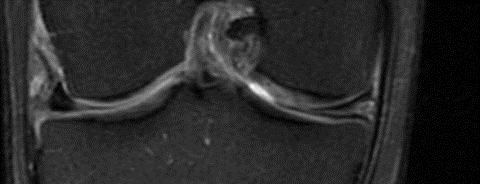 Параменисковая киста часто ассоциируется с этим типом разрыва
Делит мениск на верхний и нижний сегменты (рыбий рот)
[Speaker Notes: Add annotation of a meniscal and parameniscal cyst frequently associated with this type of tear]
МРТ: разрывы со смещением
МРТ: основныеразрывы
Классификация
Анатомия
Концепция
Разрыв мениска : 3 основных типа
3. Радиальный разрыв
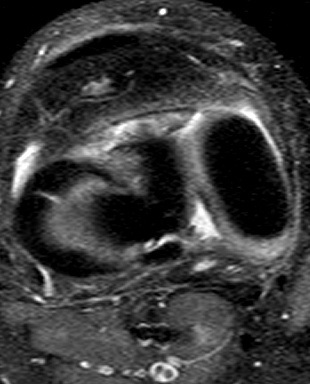 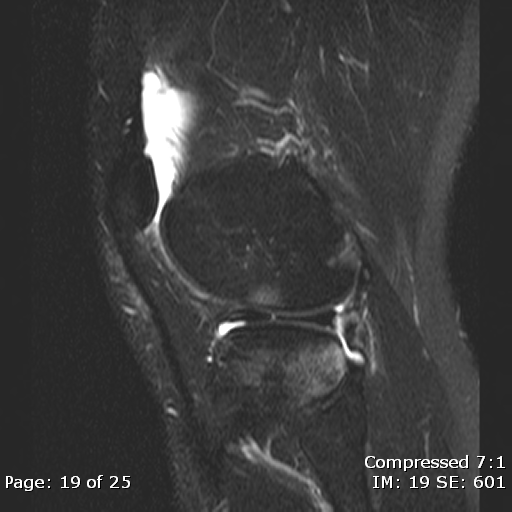 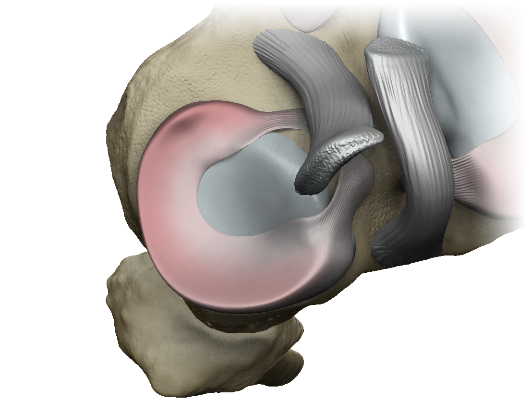 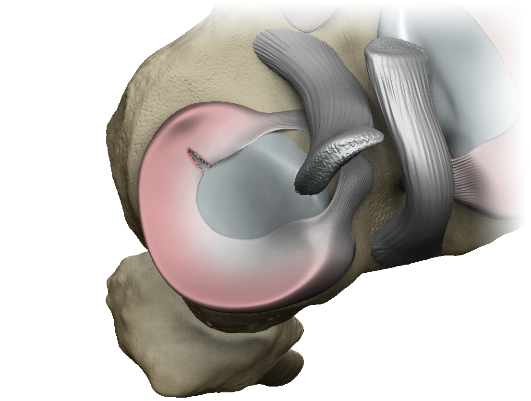 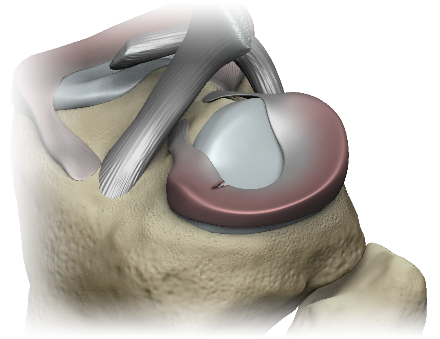 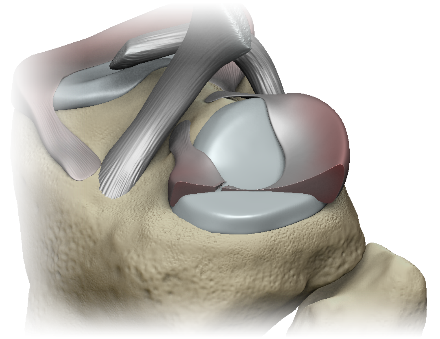 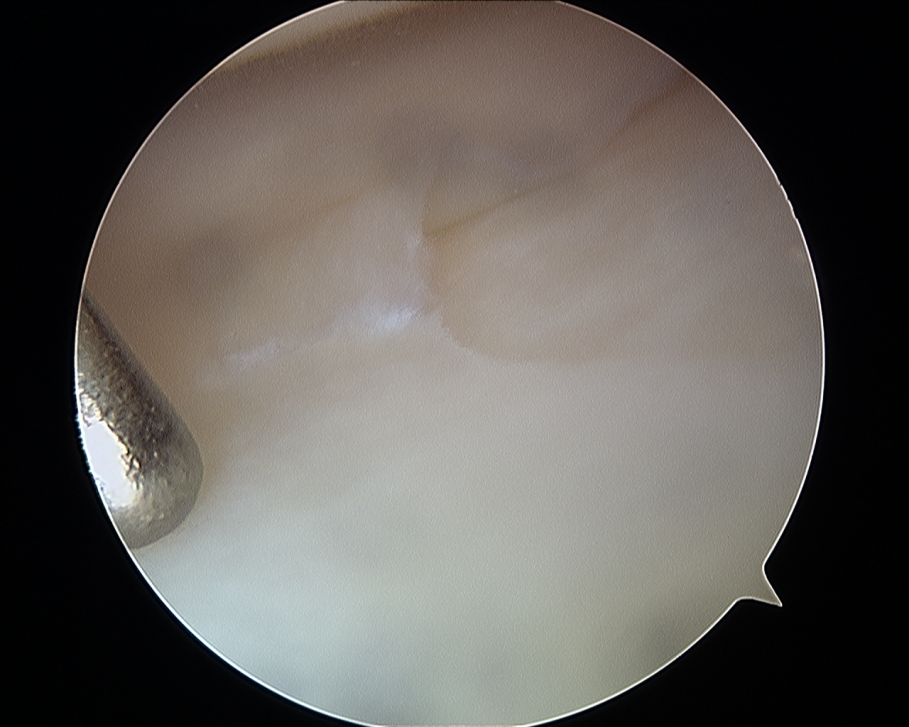 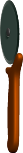 МРТ: разрывысо смещением
МРТ: основныеразрывы
Классификация
Анатомия
Концепция
КОНЕЦ 1 ЧАСТИСпасибо за внимание!